Fig. 1 Cognitive model of musical processing. Musical analysis is divided into distinct neuropsychological ...
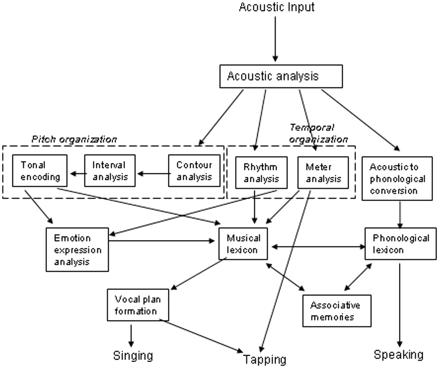 Brain, Volume 129, Issue 10, October 2006, Pages 2533–2553, https://doi.org/10.1093/brain/awl171
The content of this slide may be subject to copyright: please see the slide notes for details.
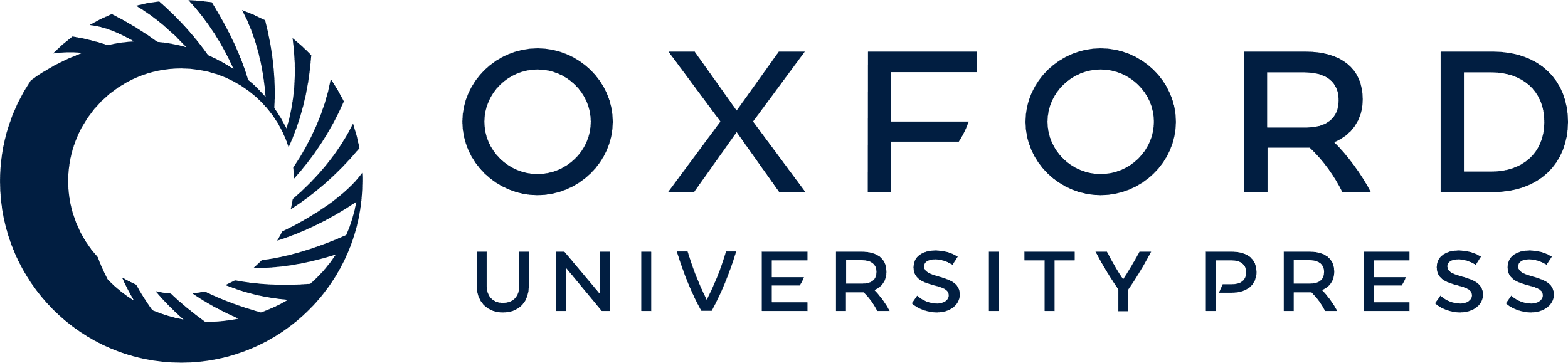 [Speaker Notes: Fig. 1 Cognitive model of musical processing. Musical analysis is divided into distinct neuropsychological components. The current review considers the neural instantiation of such components, and considers musical listening disorders in terms of deficient or aberrant operation of the components. Based on Peretz I, Coltheart M, ‘Modularity of music processing’, 2003. Reprinted by permission from Macmillan Publishers Ltd: Nature Neuroscience 6(7): 688–91, copyright 2003.


Unless provided in the caption above, the following copyright applies to the content of this slide: © The Author (2006). Published by Oxford University Press on behalf of the Guarantors of Brain. All rights reserved. For Permissions, please email: journals.permissions@oxfordjournals.org]
Fig. 2 Pitch processing in superior-temporal cortex. The lower centre panels show an axial structural MRI for nine ...
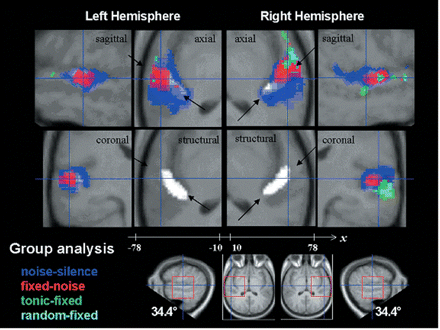 Brain, Volume 129, Issue 10, October 2006, Pages 2533–2553, https://doi.org/10.1093/brain/awl171
The content of this slide may be subject to copyright: please see the slide notes for details.
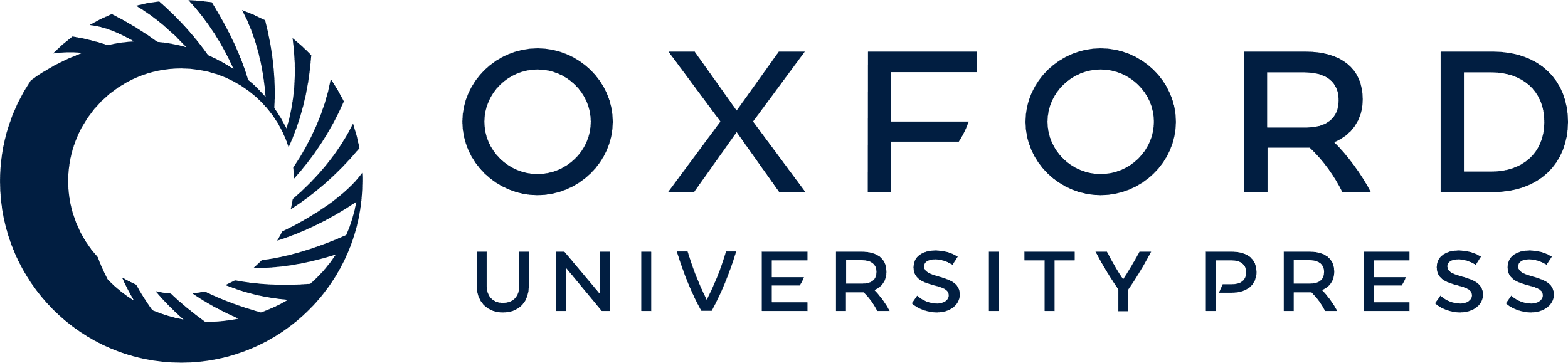 [Speaker Notes: Fig. 2 Pitch processing in superior-temporal cortex. The lower centre panels show an axial structural MRI for nine subjects tilted by 34.4° to show the superior-temporal plane. HG shown in white runs anterolaterally within the superior-temporal plane. Changes in brain activity as assessed by blood-oxygen-level-dependent response are shown in colour. Noise stimuli, compared to rest, activate large regions of the superior-temporal plane (shown in blue) including medial HG containing primary cortex, lateral HG containing secondary cortex, PT posterior to HG and planum polare anterior to it. Pitch stimuli, compared to noise stimuli with a similar spectrum, produce peak activation in secondary cortex in lateral HG (shown in red). Sequences of variable pitch (tonal melody in green or random-pitch sequence in cyan), compared to a monotonous sequence, produce right-lateralized activation in lateral HG, posterior superior-temporal gyrus, and planum polare. The data are consistent with hierarchical mechanisms for pitch analysis with a ‘pitch centre’ that represents the pitch of individual notes in lateral HG and more distributed representation of pitch sequences in superior-temporal lobe. Reprinted from Patterson RD, Uppenkamp S, Johnsrude IS, Griffiths TD. The processing of temporal pitch and melody information in auditory cortex. Neuron 2002; 36: 767–76, copyright 2002, with permission from Elsevier.


Unless provided in the caption above, the following copyright applies to the content of this slide: © The Author (2006). Published by Oxford University Press on behalf of the Guarantors of Brain. All rights reserved. For Permissions, please email: journals.permissions@oxfordjournals.org]
Fig. 3 Sites of brain lesions in individual cases of musical listening disorders. Eleven cartoons are shown, each ...
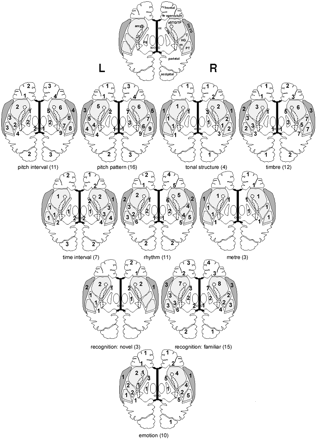 Brain, Volume 129, Issue 10, October 2006, Pages 2533–2553, https://doi.org/10.1093/brain/awl171
The content of this slide may be subject to copyright: please see the slide notes for details.
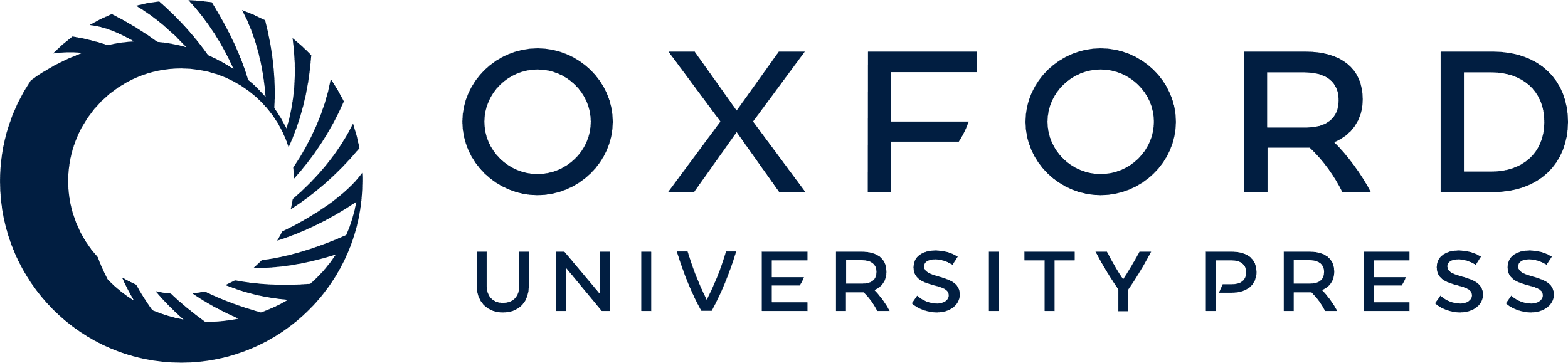 [Speaker Notes: Fig. 3 Sites of brain lesions in individual cases of musical listening disorders. Eleven cartoons are shown, each depicting the brain in a schematic axial view that includes all key anatomical areas involved in music listening (identified on the top cartoon); the corpus callosum (black), superior-temporal plane (light grey) and middle/inferior temporal gyri (dark grey areas, in exploded view) are coloured for ease of identification. The ten musical functions analysed in Supplementary Table 1 are each assigned to a separate cartoon. The number of cases in which a deficit in that function is identified are shown on the figure, and the total number of cases in which that function was assessed is shown in parentheses below each figure. amyg = amygdala; aSTG = anterior superior-temporal gyrus; bg = basal ganglia; cc = corpus callosum; fr = frontal; hc = hippocampal; HG = Heschl’s gyrus; ic = inferior colliculi; i = inferior; ins = insula; l = lateral; m = medial; thal = thalamus; PT = planum temporale; TG = temporal gyrus.


Unless provided in the caption above, the following copyright applies to the content of this slide: © The Author (2006). Published by Oxford University Press on behalf of the Guarantors of Brain. All rights reserved. For Permissions, please email: journals.permissions@oxfordjournals.org]
Fig. 4 Critical brain substrates for musical listening disorders across studies. Five cartoons are shown, each ...
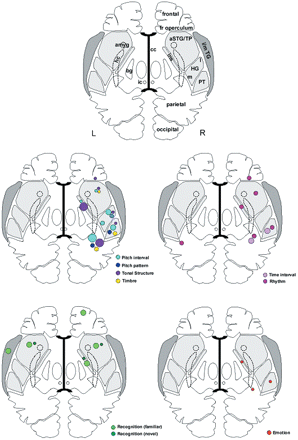 Brain, Volume 129, Issue 10, October 2006, Pages 2533–2553, https://doi.org/10.1093/brain/awl171
The content of this slide may be subject to copyright: please see the slide notes for details.
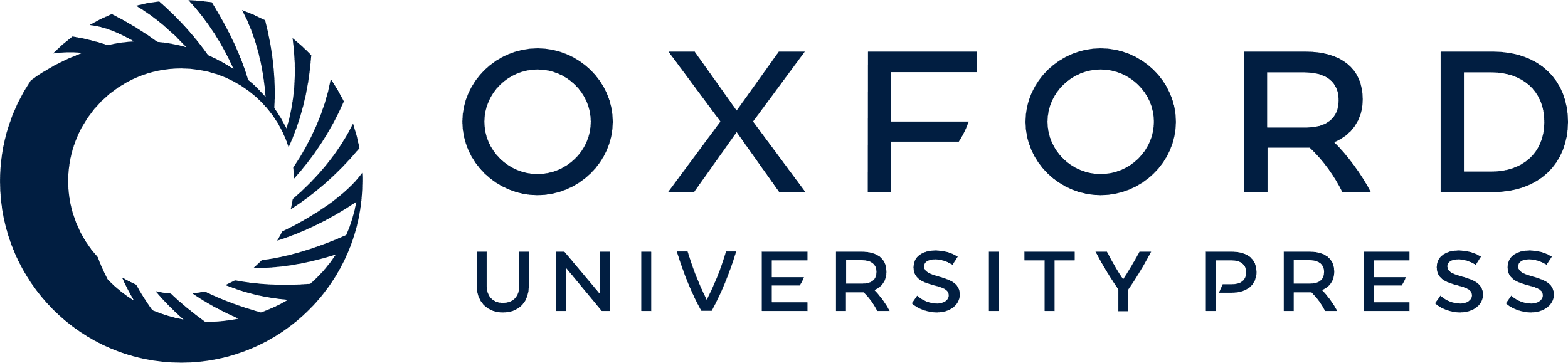 [Speaker Notes: Fig. 4 Critical brain substrates for musical listening disorders across studies. Five cartoons are shown, each depicting the brain in a schematic axial section that includes all key anatomical areas involved in music listening (identified on the top cartoon); the corpus callosum (black), superior-temporal plane (light grey) and middle/inferior temporal gyri (dark grey areas, in exploded view) are coloured for ease of identification. Musical functions analysed in Supplementary Table 1 have been grouped as follows: pitch processing (pitch interval, pitch pattern, tonal structure, timbre); temporal processing (time interval, rhythm); musical memory (familiar and novel material); and emotional response to music. Each group of functions is assigned to a separate cartoon; individual functions are identified to the right of the corresponding cartoon. Raw data from Supplementary Table 1 have been thresholded; the presence of a coloured circle corresponding to a particular function in a region indicates that at least 50% of studies of the function implicate that region. The size of each circle is scaled according to the proportion of studies of the function implicating that region (see text). Metre is not represented as no brain area was implicated in 50% or more of cases. amyg = amygdala; aSTG = anterior superior-temporal gyrus; bg = basal ganglia; cc = corpus callosum; fr = frontal; hc = hippocampal; HG = Heschl’s gyrus; ic = inferior colliculi; i = inferior; ins = insula; l = lateral; m = medial; thal = thalamus; PT = planum temporale; TG = temporal gyrus.


Unless provided in the caption above, the following copyright applies to the content of this slide: © The Author (2006). Published by Oxford University Press on behalf of the Guarantors of Brain. All rights reserved. For Permissions, please email: journals.permissions@oxfordjournals.org]